WP3 - Novel technologies for the spectroscopy of lanthanides
Overview of the PhD projects
4. Laser cooling of a negative lanthanide
Many species of positive ions are routinely cooled to sub-kelvin temperatures
Negative ions: challenging
Only a few cases with bound transitions
La-: the perfect test case?
Applications of this technology:
Sympathetic cooling anti-matter
Sympathetic cooling of other negative ions, followed by photodissociation, to produce cold atomic samples
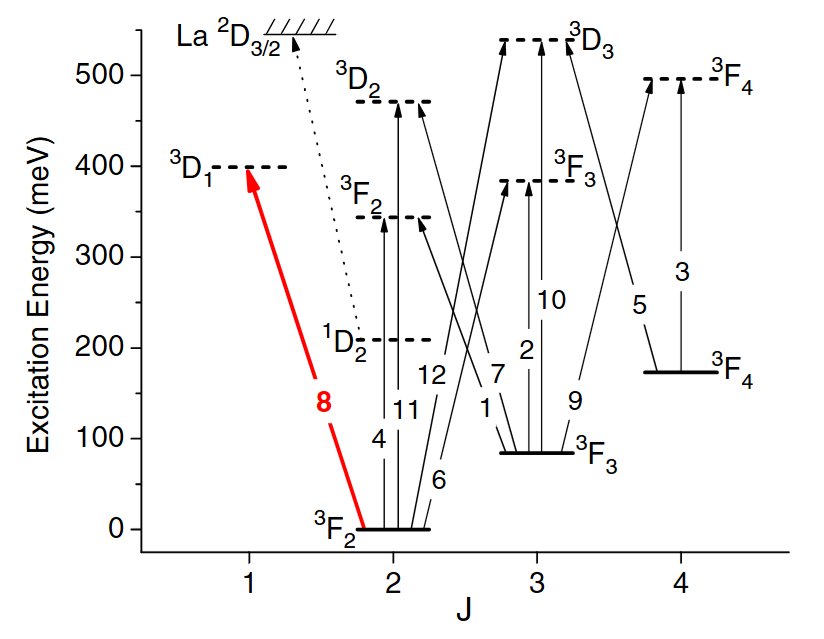 Objectives and expected results
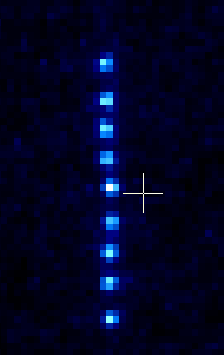 Demonstrate trapping of La- ions

Photo-detachment spectroscopy with cw OPO laser of trapped ions (PhD 7)

Explore laser-cooling of La- ions
Challenges: low transition strength, requires repumps
Sr+ ion crystal @ Leuven starting with 10 keV beam!
Deliverables
Internal manual on the tuning of La- ion trap
(Deliverable of PhD 7)
5. Development of double resonance spectroscopy in a supersonic gas jet for the S3LEB spectrometer.
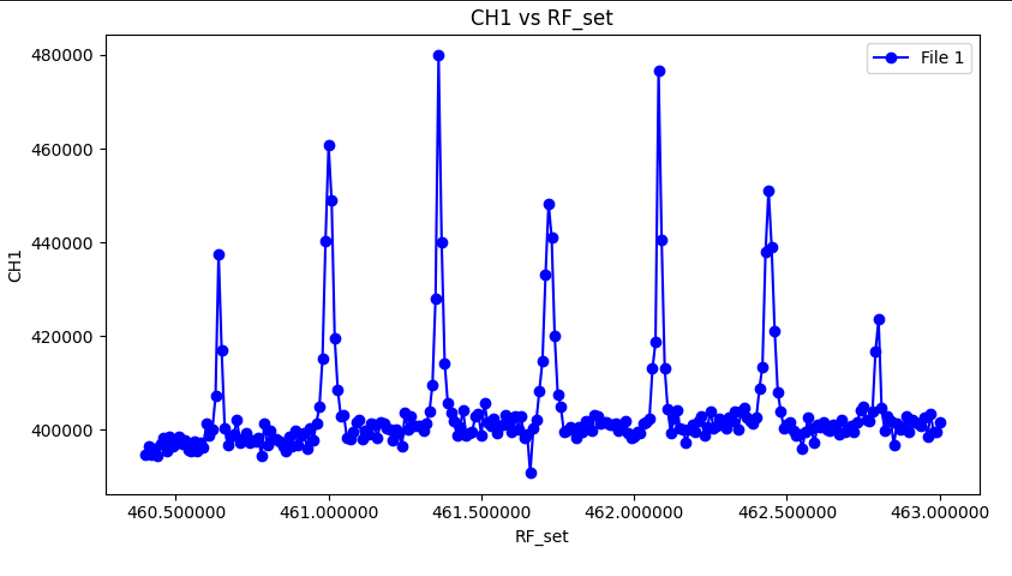 Laser-rf double resonance spectroscopy yields a ‘transit-time’ limited linewidth
10 kHz on thermal beam
Supersonic gas jet?
Challenges: 
External B-fields 
Low production rates
Objectives and expected results
Demonstrate laser-rf in S3LEB with alkali metal

Characterize laser-rf in S3LEB with lanthanide atom
Precision improvement? Efficiency? 

First on-line experiment with lanthanide
Deliverables
Report on secondment (transfer knowledge KUL -> GANIL)
Report on first offline work with a lanthanide
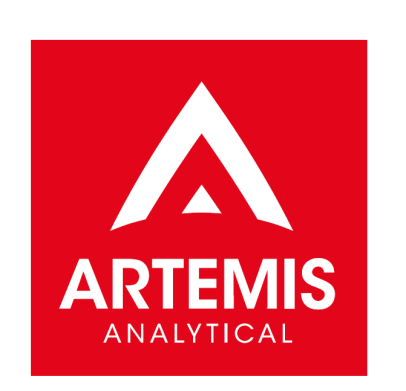 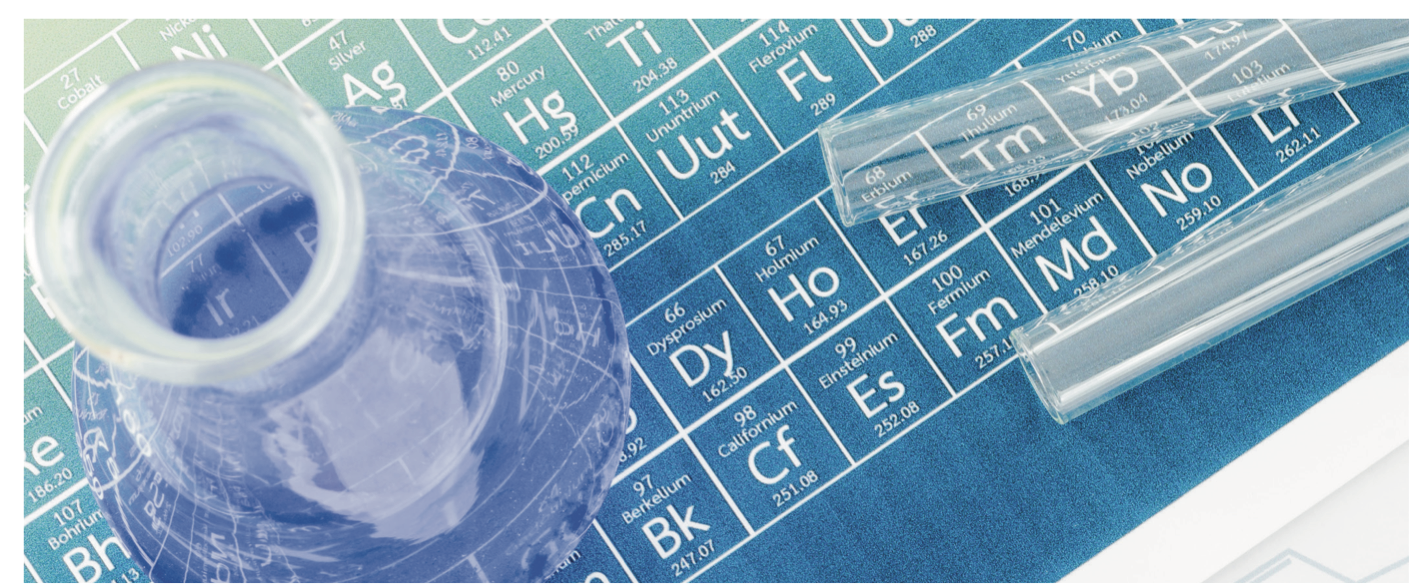 6. Ultra-trace analysis of Lanthanides
Challenge: develop new tools to monitor leaching of lanthanides in the environment from landfill sites.  
Complex chemistry and range of half-lives make them ideal as radiotracers.
Developing new analytical tools for the  analysis of radiogenic REE isotopes in bulk REE matrices
Project will develop new resonance ionization schemes to be used together with inductively coupled mass spectrometry (ICP-MS)  and RIMS methods to detect isotopes such as 151Sm and 145-147Pm as well as other long-lived and low Q-beta radioisotopes.
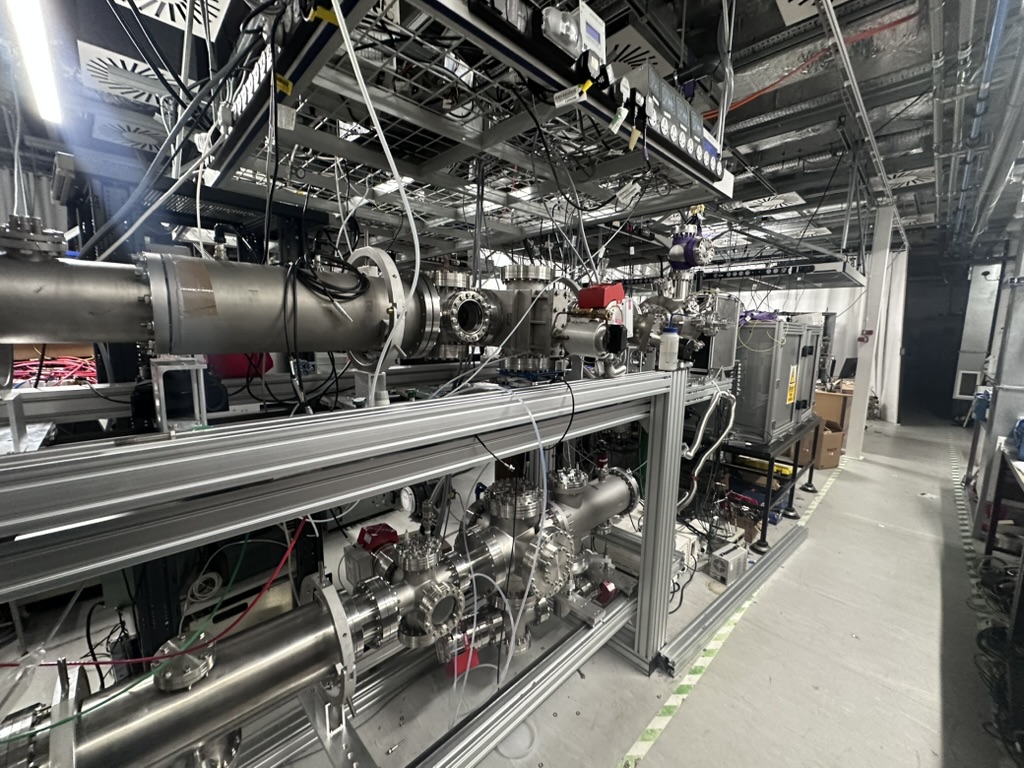 Dioni I. Cendón Science of the Total Environment 830 (2022) 154706
LaISLA-ITN ESR project @ HÜBNER Photonics, Dr. Korbinian Hens, 2025-06-17
7. Development of a NARROW LINEWIDTH solid-state tunable CW laser
based on the C-WAVE™ concept with customized linewidth and stand-alone resonant frequency
 doubling unit for the UV wavelength range, optimized for lanthanide research
8
Copyright © 2025 HÜBNER GmbH & Co. KG and Cobolt AB. All rights reserved.
LaISLA | ESR (#7) project
Development of a narrow linewidth solid-state tunable CW laser based on HUB’s existing C-WAVE™ concept with customized linewidth and stand-alone resonant frequency doubling unit for the UV wavelength range, optimized for lanthanide research.
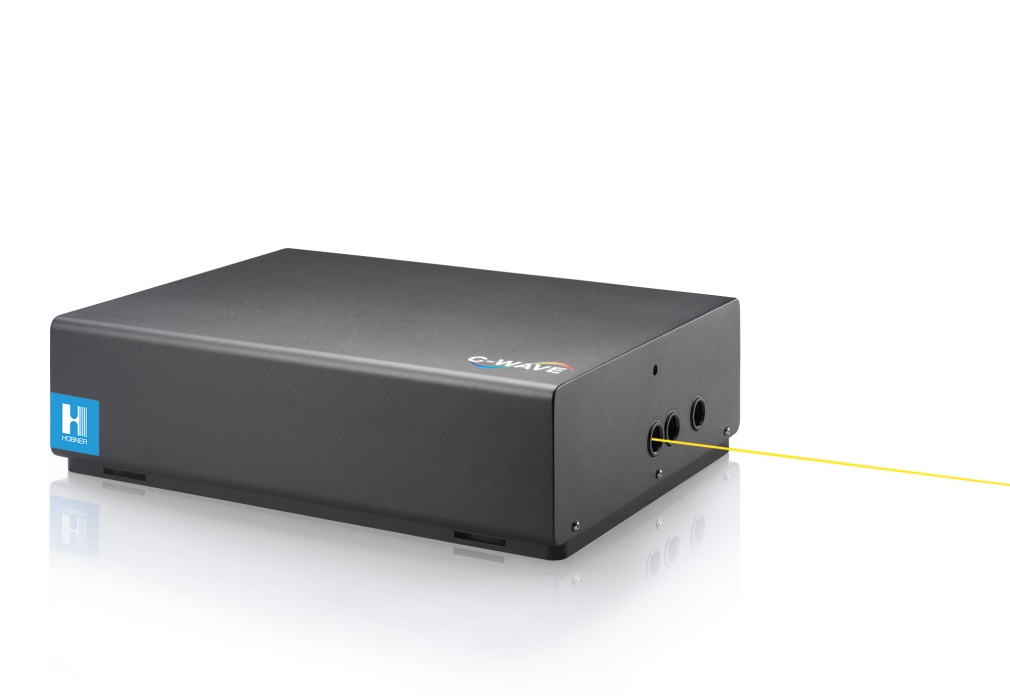 9
Copyright © 2025 HÜBNER GmbH & Co. KG and Cobolt AB. All rights reserved.